Světový inženýrský den 2023
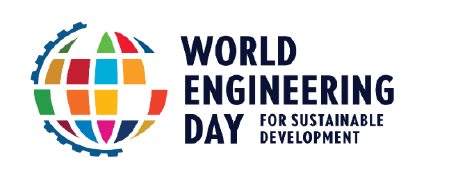 Zdeněk Čančura, Světový inženýrský den 2023, Senát Parlamentu České republiky 14.03.2023
POŽADAVKY NA INŽENÝRSKÉ ODBORNÍKY
„Proč jsem chodil do školy aneb co vás může potkat v reálném životě…. a co všechno jsem se ve škole nestačil naučit.“
profesionalitu (řádnou znalost teorie a praxe) – vzdělávání obecně,
leadership – hodnoty, vize, cíle, umět zapálit
komunikaci, naslouchání,
respekt jeden k druhému,
autentičnost,
hrdost na dobře odvedenou práci,
MÍT ZÁJEM!!!
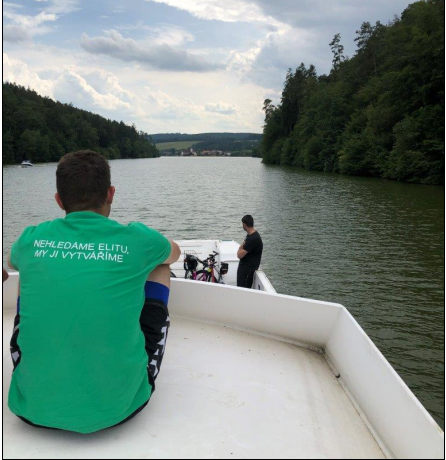 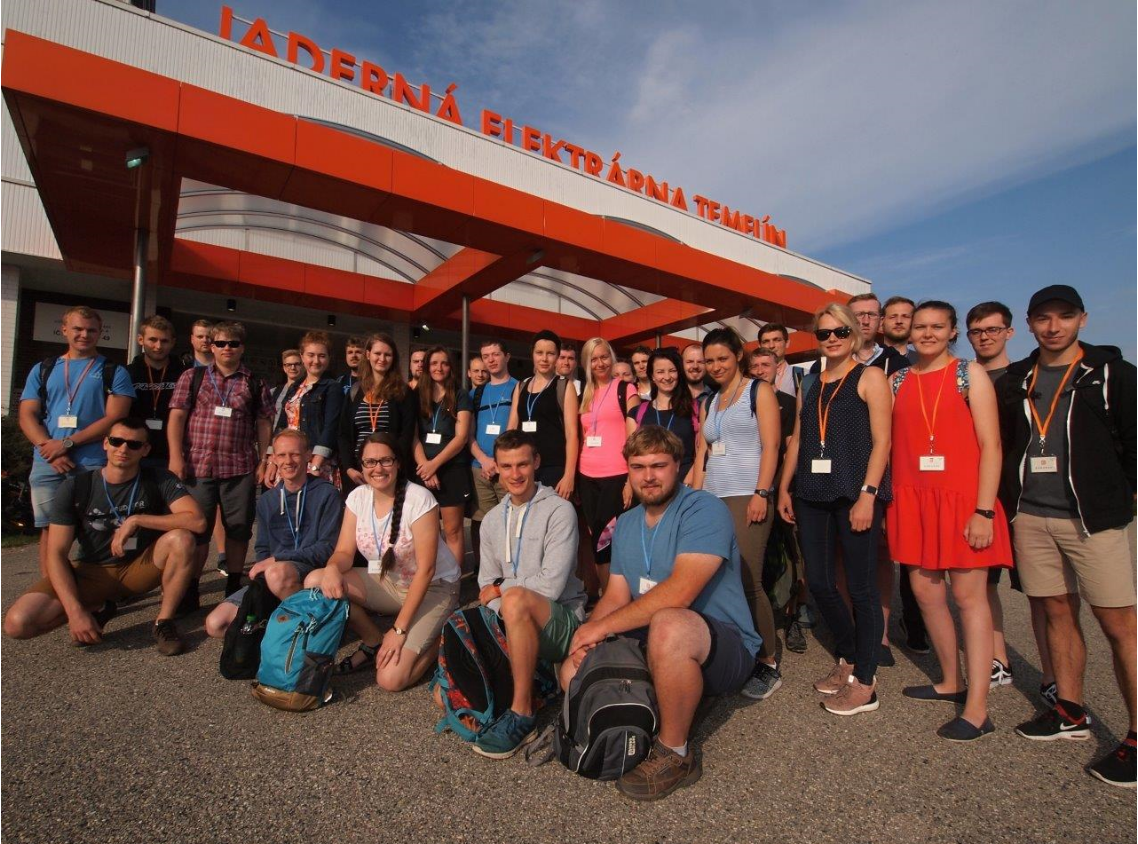 CO VŠE DĚLÁME
…BĚHEM STUDIA…
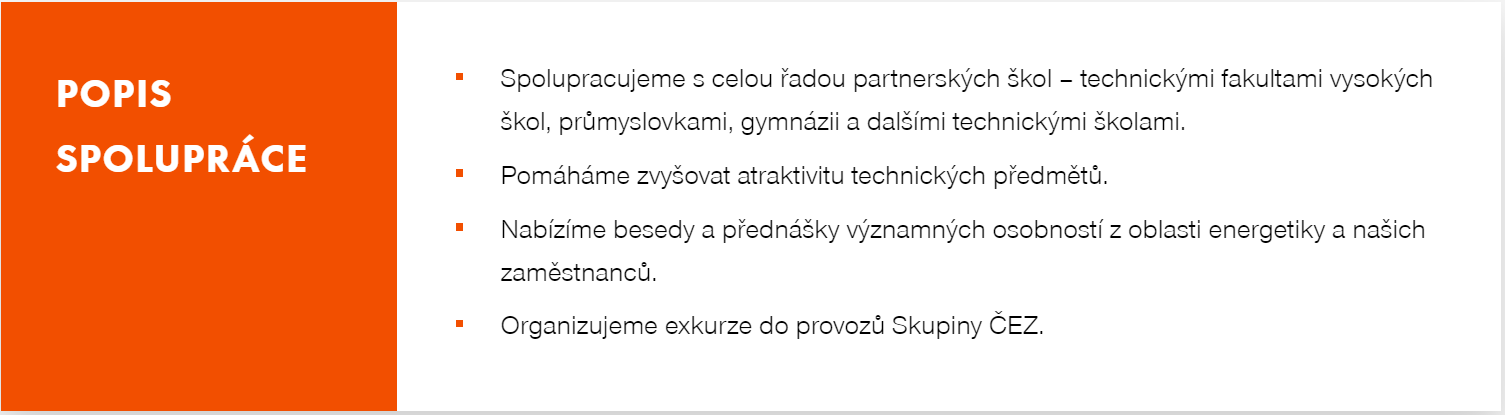 PARTNERSKÉ ŠKOLY
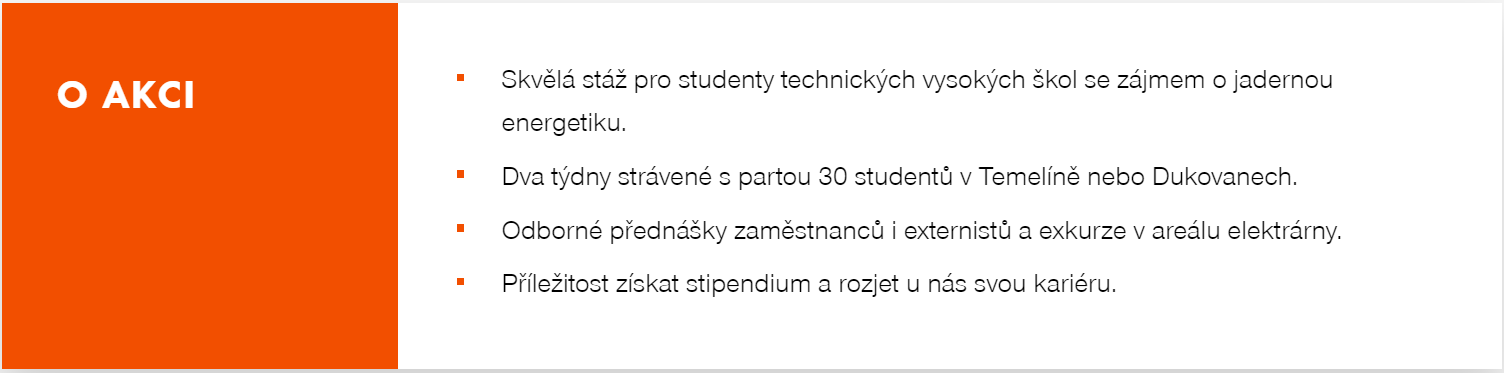 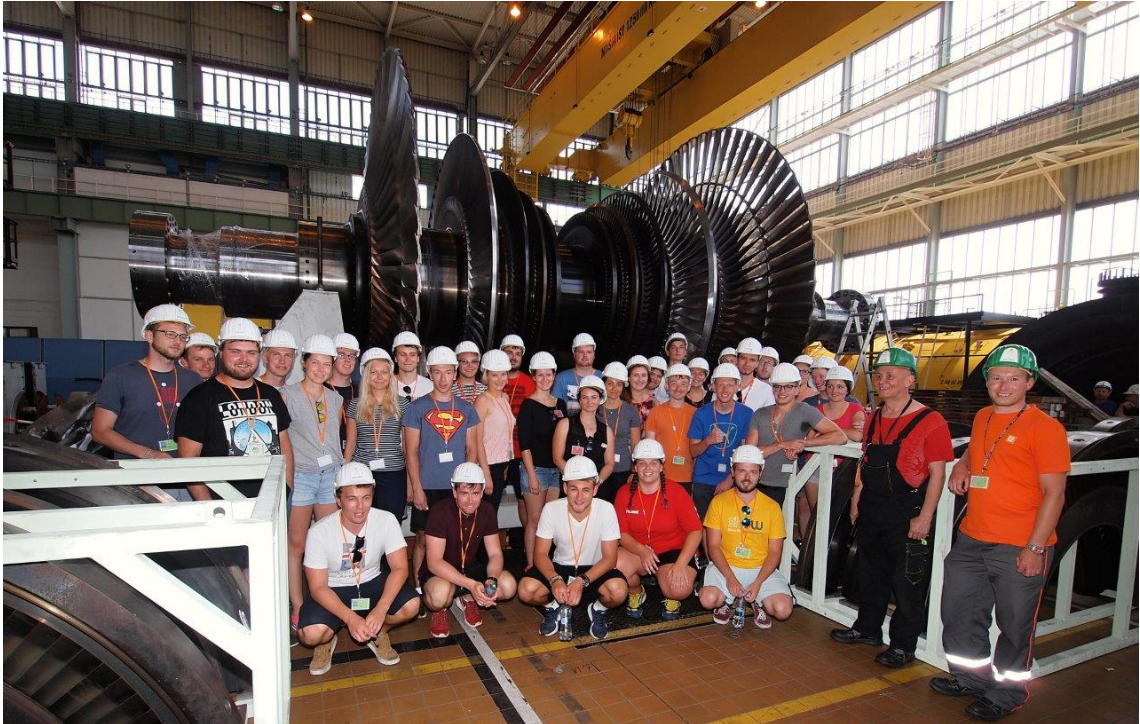 LETNÍ UNIVERZITA
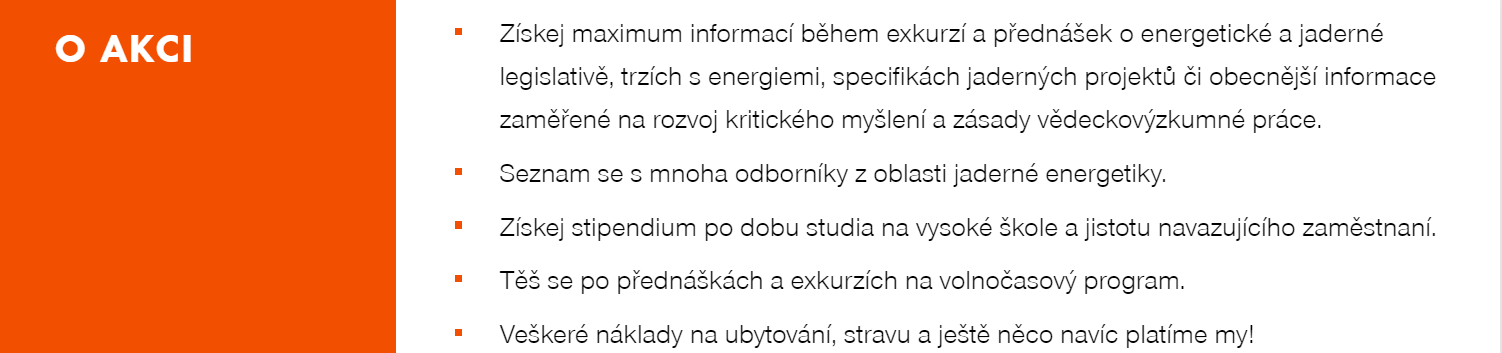 SMR CAMP
CO VŠE DĚLÁME
…PO NÁSTUPU DO ČEZ-DJE…
JE POTŘEBA SE NEUSTÁLE VZDĚLÁVAT A PRACOVAT NA SOBĚ => MÍT ZÁJEM
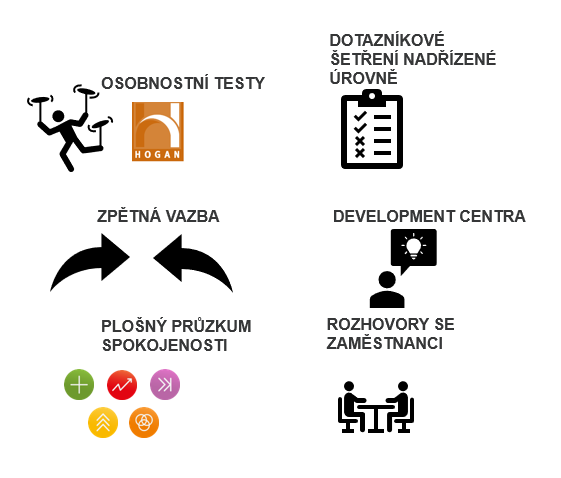 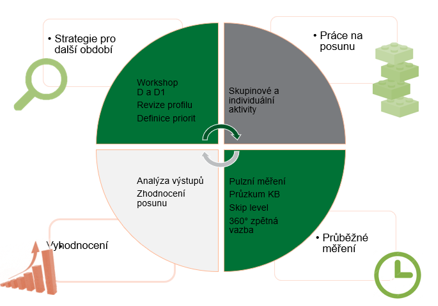 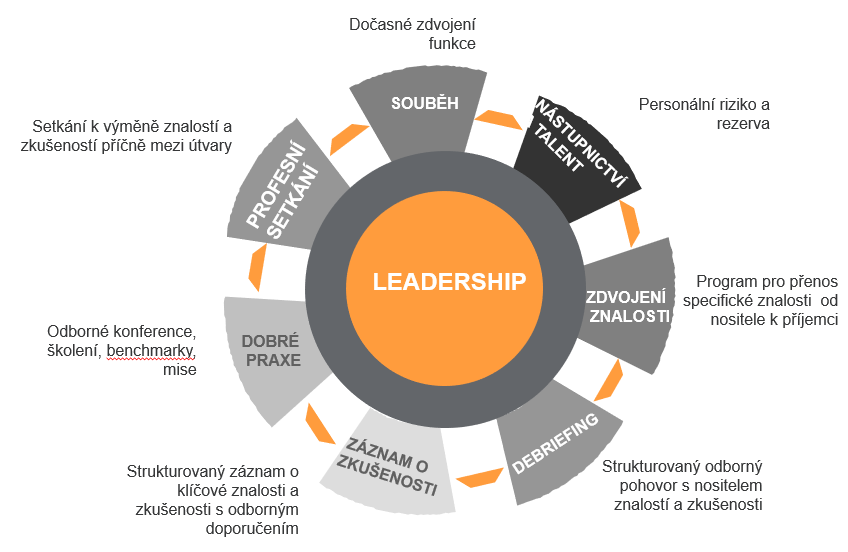 CO VŠE DĚLÁME
…PO NÁSTUPU DO ČEZ-DJE…
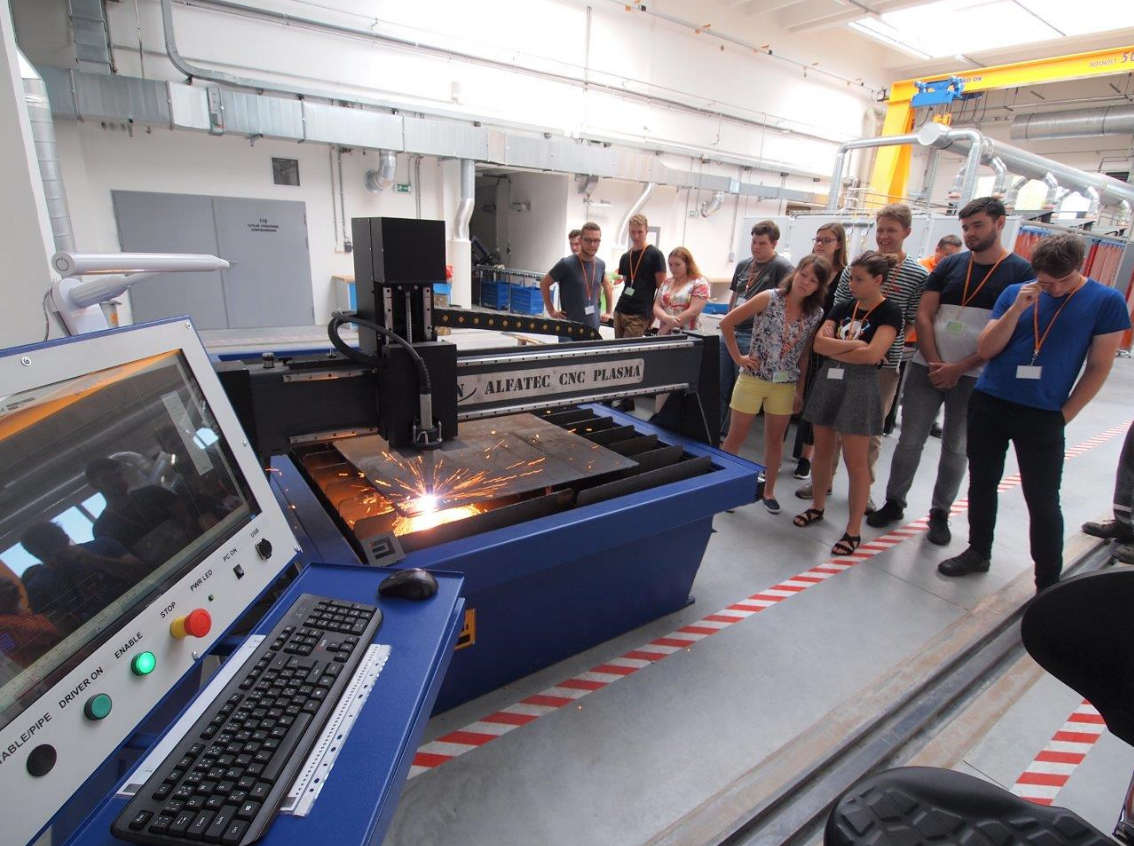 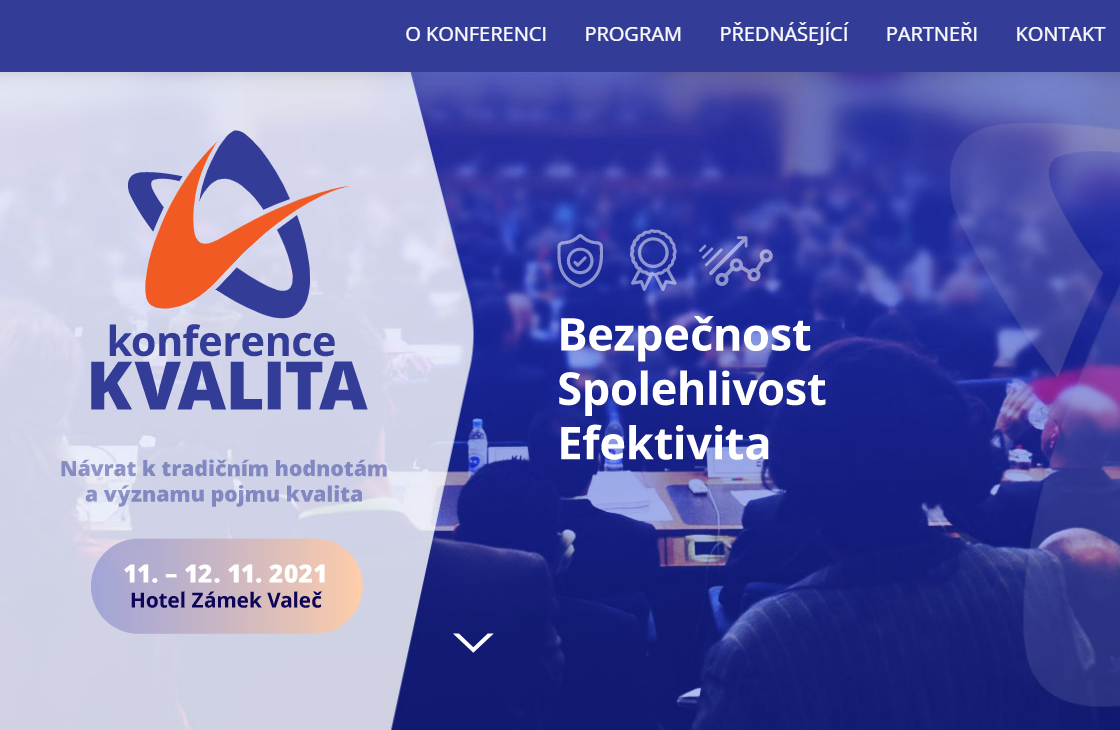 „PROPOJME SVĚT KVALITY“
„KVALITA JE O LIDECH“
ZÁVĚR
…PROČ JE VZDĚLÁNÍ POTŘEBA…
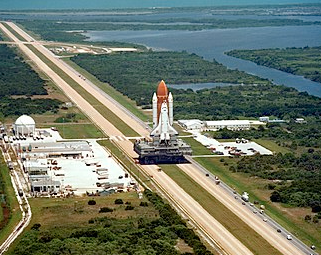 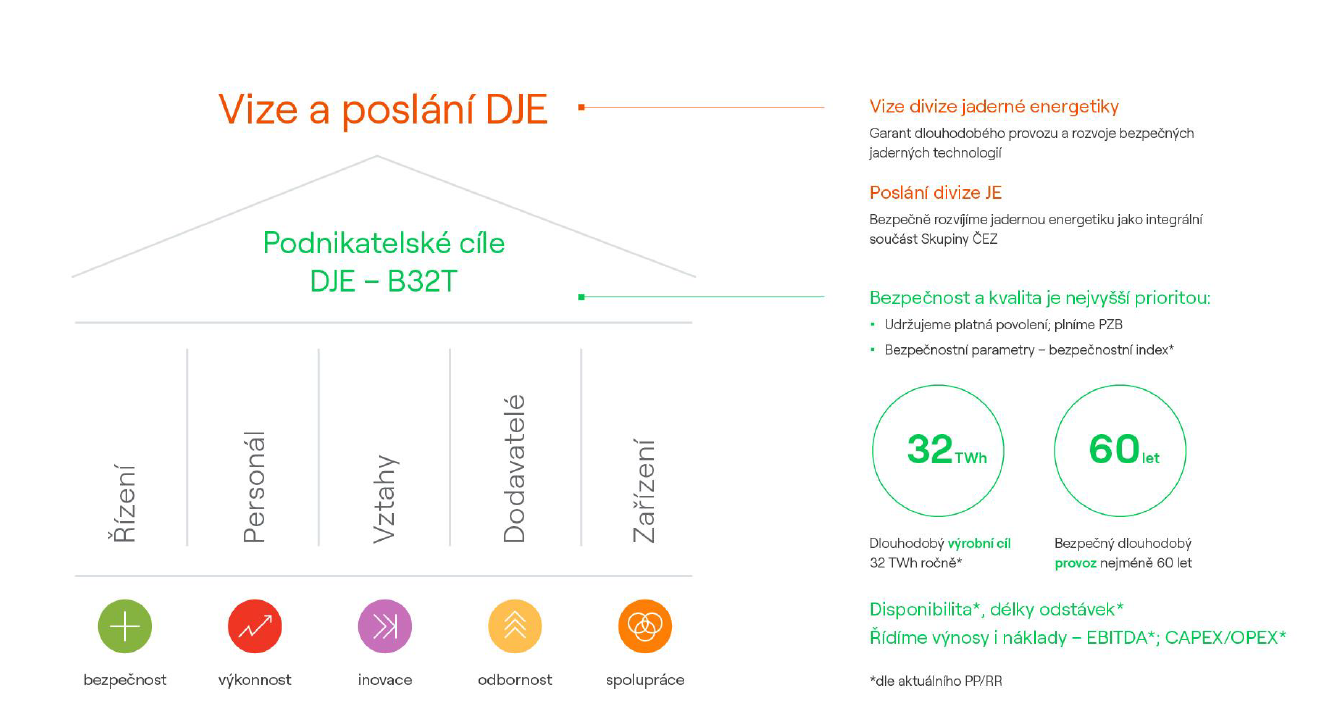 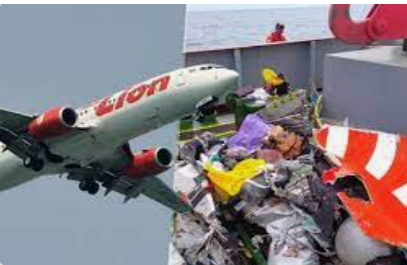 !NEPODCEŇUJME POŽADAVKY NA VZDĚLÁNÍ!
DĚKUJI ZA POZORNOST
Skupina ČEZ